CREATIVE IDEA
MOTIVATION
COMPANY ESSENTIALS
EQUIPMENT
Lorem ipsum dolor sit amet, consectetur adipiscing elit, sed do eiusmod tempor incididunt ut labore et dolore magna aliqua. Ut enim ad minim veniam.
WORK
EFFORT
MASH-UP
NEW
IDEA
BOLD IDEA
MAIN IDEA
Lorem ipsum dolor sit amet, consectetur adipiscing elit, sed do eiusmod tempor incididunt ut labore et dolore magna aliqua. Ut enim ad minim veniam.
Lorem ipsum dolor sit amet, consectetur adipiscing elit, sed do eiusmod tempor incididunt ut labore et dolore magna aliqua. Ut enim ad minim veniam.
Lorem ipsum dolor sit amet, consectetur adipiscing elit, sed do eiusmod tempor incididunt ut labore et dolore magna aliqua. Ut enim ad minim veniam.
CREATIVE IDEA
COMPANY ESSENTIALS
MOTIVATION
Lorem ipsum dolor sit amet, consectetur adipiscing elit, sed do eiusmod tempor incididunt ut labore et dolore magna aliqua. Ut enim ad minim veniam.
EQUIPMENT
GOOD START
WORK
EFFORT
MASH-UP
BOLD IDEA
NEW
IDEA
MAIN IDEA
Lorem ipsum dolor sit amet, consectetur adipiscing elit, sed do eiusmod tempor incididunt ut labore et dolore magna aliqua. Ut enim ad minim veniam.
Lorem ipsum dolor sit amet, consectetur adipiscing elit, sed do eiusmod tempor incididunt ut labore et dolore magna aliqua. Ut enim ad minim veniam.
Lorem ipsum dolor sit amet, consectetur adipiscing elit, sed do eiusmod tempor incididunt ut labore et dolore magna aliqua. Ut enim ad minim veniam.
CREATIVE IDEA
MOTIVATION
EQUIPMENT
TEAM
Lorem ipsum dolor sit amet, consectetur adipiscing elit, sed do eiusmod tempor incididunt ut labore et dolore magna aliqua. Ut enim ad minim veniam.
WORK
MASH-UP
COMPANY ESSENTIALS
NEW
IDEA
MAIN IDEA
BOLD IDEA
Lorem ipsum dolor sit amet, consectetur adipiscing elit, sed do eiusmod tempor incididunt ut labore et dolore magna aliqua. Ut enim ad minim veniam.
Lorem ipsum dolor sit amet, consectetur adipiscing elit, sed do eiusmod tempor incididunt ut labore et dolore magna aliqua. Ut enim ad minim veniam.
Lorem ipsum dolor sit amet, consectetur adipiscing elit, sed do eiusmod tempor incididunt ut labore et dolore magna aliqua. Ut enim ad minim veniam.
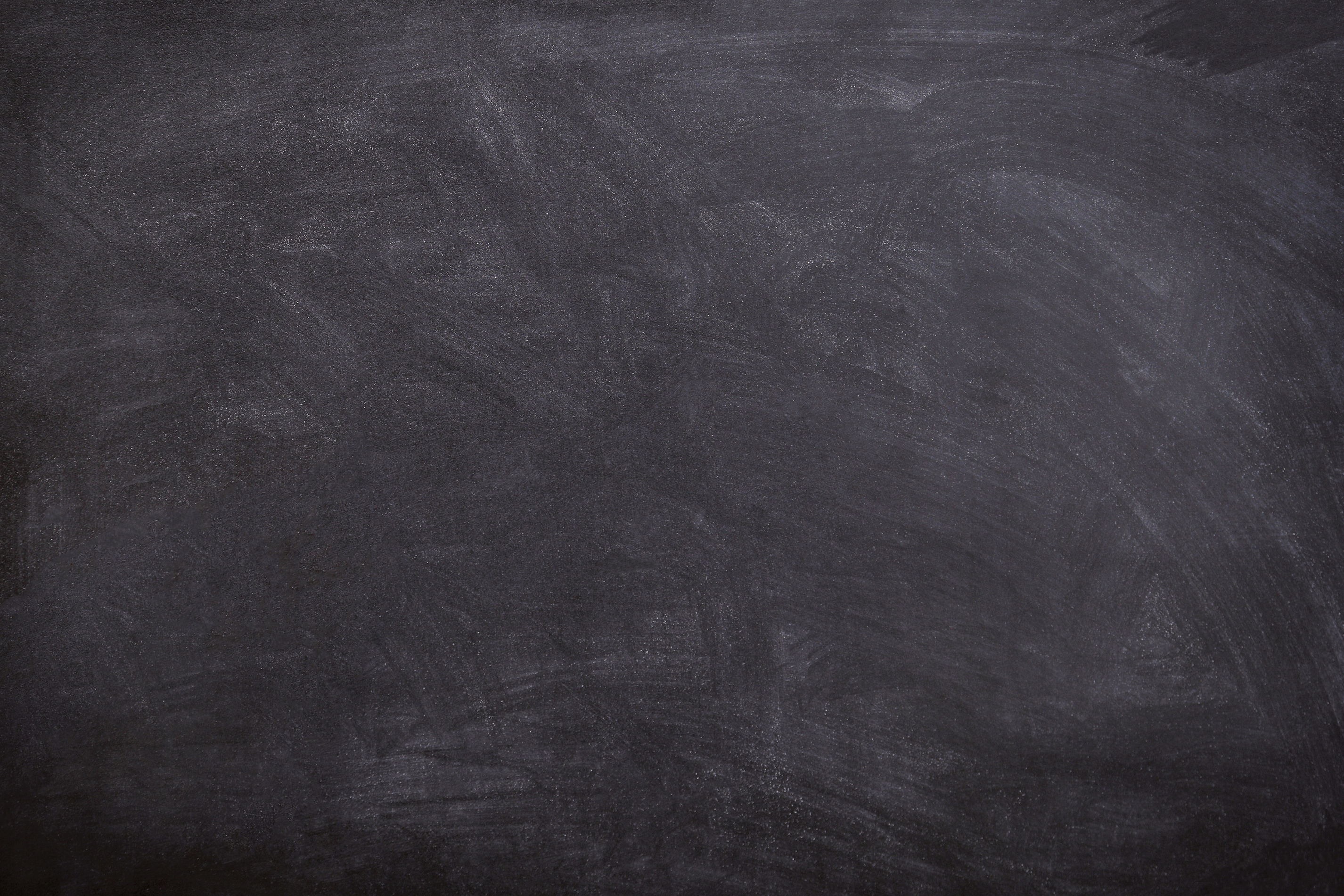 Lorem ipsum dolor sit amet, consectetur adipiscing elit. Maecenas eget felis facilisis lectus ornare luctus. Sed lobortis eget elit eu convallis. Donec finibus vitae arcu vel fringilla. Donec a tortor a purus mattis mattis quis et ex. Donec a mauris ligula. Mauris sit amet sollicitudin quam.
Lorem ipsum dolor sit amet, consectetur adipiscing elit. Maecenas eget felis facilisis lectus ornare luctus. Sed lobortis eget elit eu convallis. Donec finibus vitae arcu vel fringilla. Donec a tortor a purus mattis mattis quis et ex. Donec a mauris ligula. Mauris sit amet sollicitudin quam.
Lorem ipsum dolor sit amet, consectetur adipiscing elit. Maecenas eget felis facilisis lectus ornare luctus. Sed lobortis eget elit eu convallis. Donec finibus vitae arcu vel fringilla. Donec a tortor a purus mattis mattis quis et ex. Donec a mauris ligula. Mauris sit amet sollicitudin quam.
MASH-UP
Lorem ipsum dolor sit amet, consectetur adipiscing elit. Maecenas eget felis facilisis lectus ornare luctus. Sed lobortis eget elit eu convallis. Donec finibus vitae arcu vel fringilla. Donec a tortor a purus mattis mattis quis et ex. Donec a mauris ligula. Mauris sit amet sollicitudin quam.
Lorem ipsum dolor sit amet, consectetur adipiscing elit. Maecenas eget felis facilisis lectus ornare luctus. Sed lobortis eget elit eu convallis. Donec finibus vitae arcu vel fringilla. Donec a tortor a purus mattis mattis quis et ex. Donec a mauris ligula. Mauris sit amet sollicitudin quam.
Lorem ipsum dolor sit amet, consectetur adipiscing elit. Maecenas eget felis facilisis lectus ornare luctus. Sed lobortis eget elit eu convallis. Donec finibus vitae arcu vel fringilla. Donec a tortor a purus mattis mattis quis et ex. Donec a mauris ligula. Mauris sit amet sollicitudin quam.
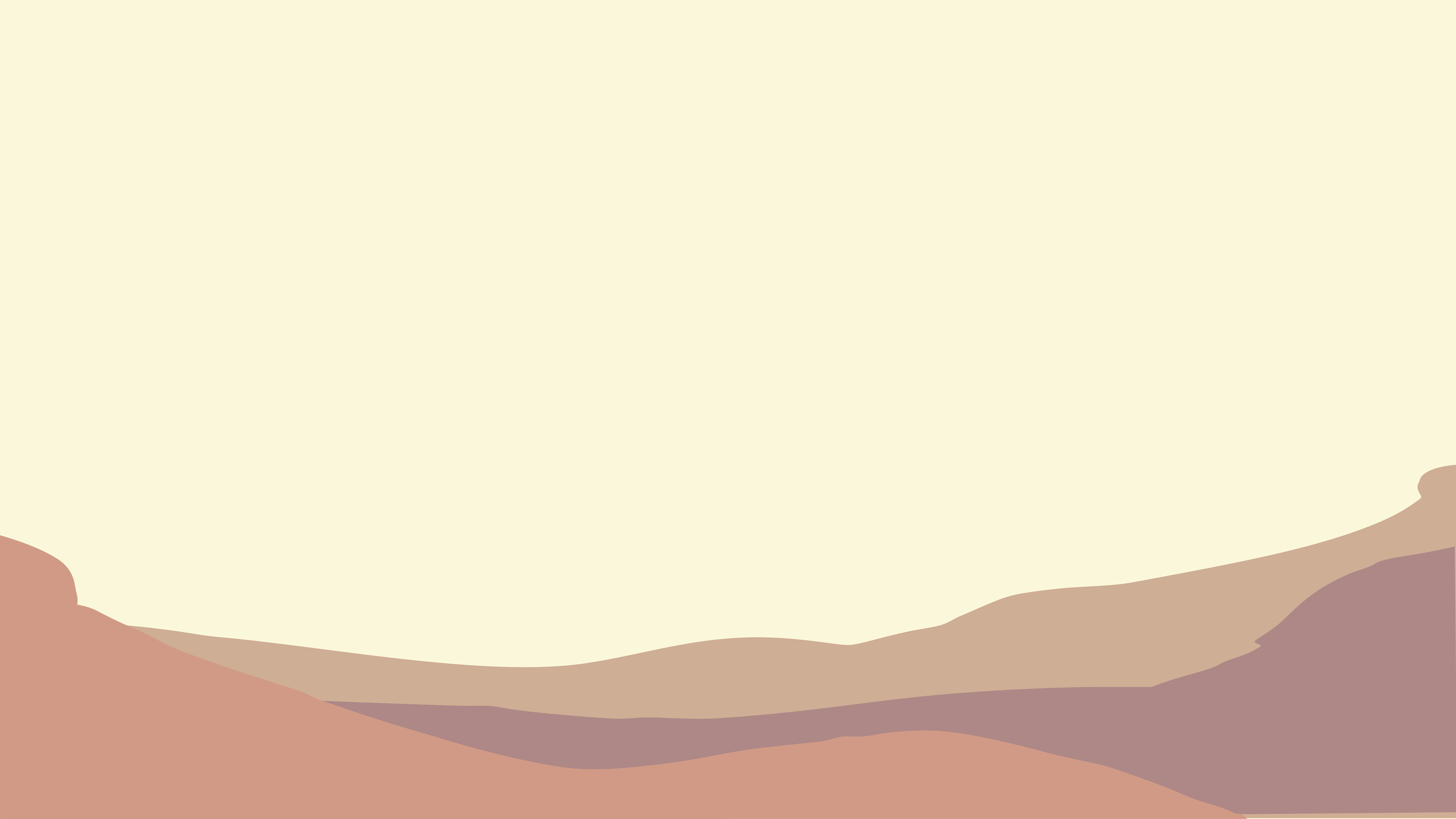 Designing appropriate and high-quality products according to customer requirements.
Best idea
Promotional plans to increase overall sales results and company profits.
Creative
Mash-Up
The best place to promote and sell products the company wants to sell.
Midle idea
www.ivandabetic.com
The most friendly product prices and in accordance with the quality promoted by the company.
BackUp solutions